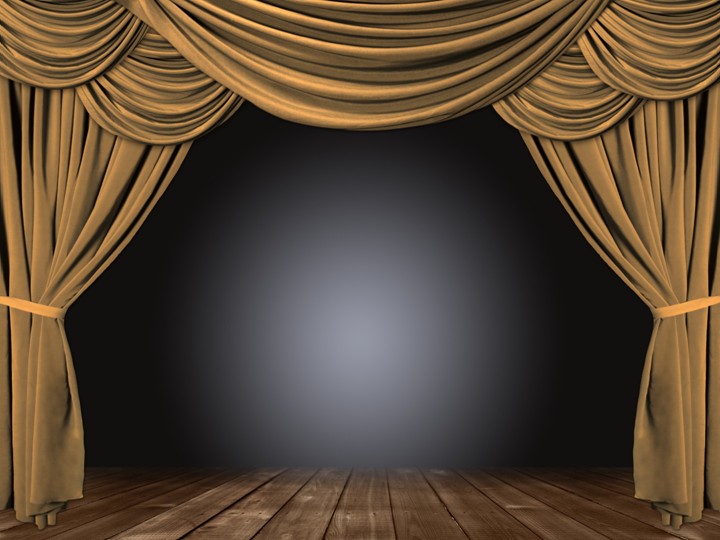 Отчет
о работе МКУК
«Чаинский
ЦК и Д»
за 4 квартал 2016 года
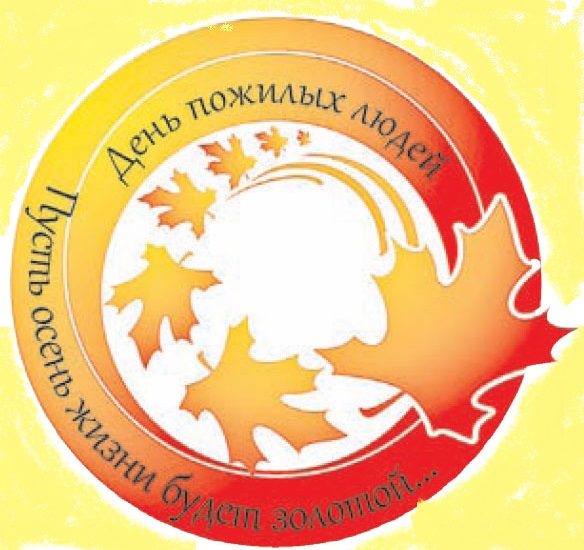 1октября 2016 годарайонный фестиваль ко дню Пожилых людей
«Белой акации гроздья душистые»
Положением районного конкурса
 было предусмотрено представить песню из любого кинофильма   в год КИНО.
Гришкинский Дом культуры представляли: 
вокальная группа «Россиянка», солист Комбаров Н.Е.
По итогам конкурса Гришкинский Дом культуры 
занял 2-е место
(Ответственный за мероприятие Капишникова Л.Г.)
2 октября 2016 годаразвлекательное мероприятие для детей
«По секрету всему свету»
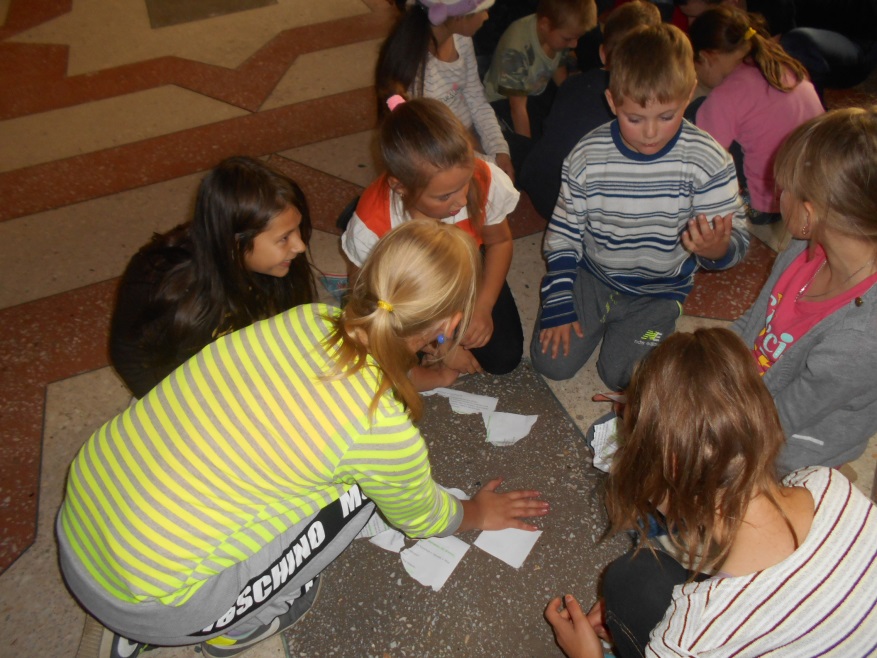 Мероприятие рассчитано на разновозрастных детей.
Шарады, головоломки, пазлы, игры со словами и другие интересные задания с успехом  выполняли ребята на развлекательной программе «По секрету всему свету».
Хорошо отдохнули и много интересного,  познавательного и полезного взяли для себя из программы вечера.
(Ответственный за мероприятие Кравчук Т.А.)
7 октября 2016 годаразвлекательно-игровая программа для детей
«Игры  Детства»
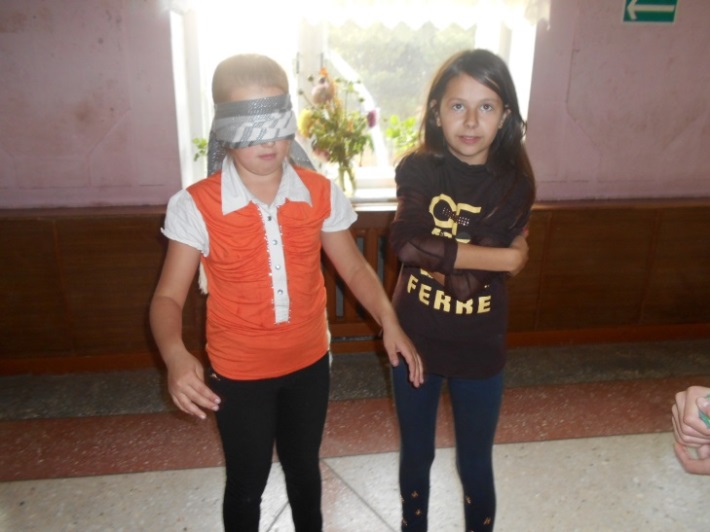 Конкурсные игры всегда увлекают ребят. Еще интереснее, если  за тебя «болеют» друзья.
Игровая программа прошла весело, все присутствующие ребята были активными, с успехом выполняли задания ведущего.
В каждой игре были и победители, и проигравшие…
За участие все получили конфеты.
Закончилась развлекательно-игровая программа дискотекой.
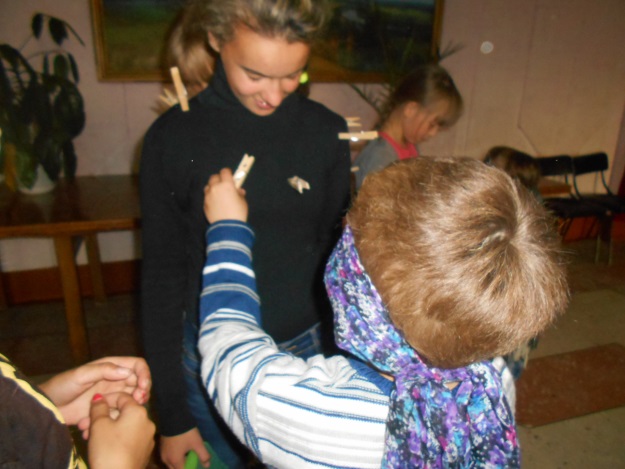 (Ответственный за мероприятие Кравчук Т.А.)
11 октября 2016 годаигровая программа для детей
«Золотая волшебница Осень»
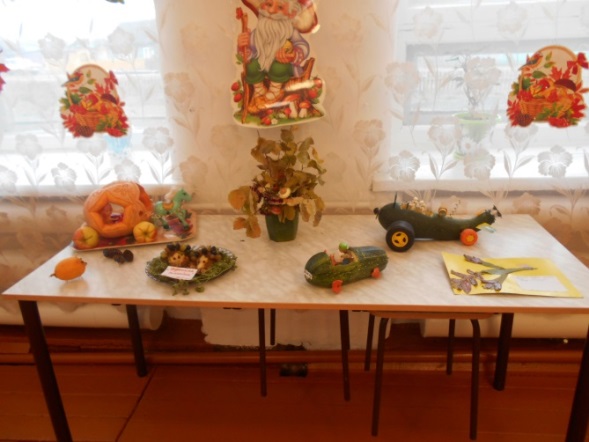 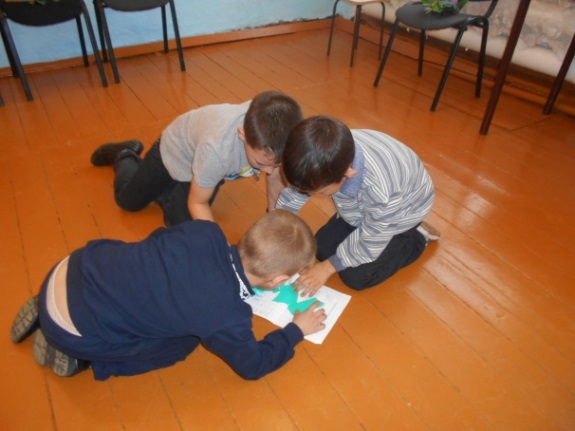 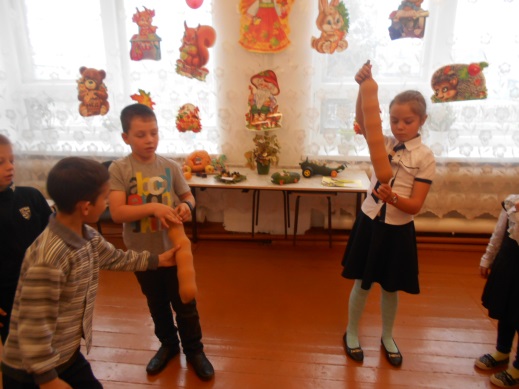 Мероприятие, с  участием ребят начальной школы,  было подготовлено ко Дню ОСЕНИ. 
Стихотворения,  игры, загадки соответствовали тематике развлекательной программы. Ребята вместе с родителями сделали поделки из овощей и листьев, сухоцветов.
В заключении праздника, каждый из ребят получил подарок за свою поделку
(Ответственный за мероприятие 
Кравчук Т.А.)
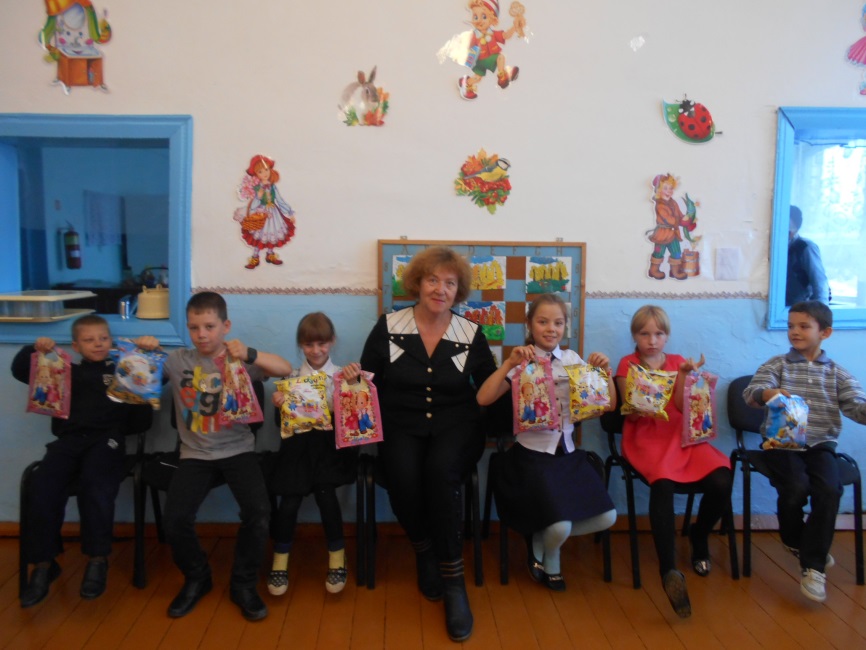 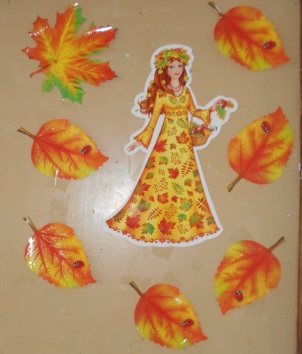 13 октября 2016 годаразвлекательная  программа для детей
«Осень в гости  к нам пришла»
Дети детского сада праздник «Осени» отметили вместе с самой виновницей торжества – ОСЕНЬЮ. Они пришла с большой корзинкой яблок и подарками. Вместе с ней дети играли в игры, связанные с овощами, цветами, листьями: «Перевези картошку», «Собери горох в стручки»,  «Собери «Листочек», «Перенеси лук для хранения», «Помидорный урожай» и др. игры и задания.
Интересные поделки ко дню ОСЕНИ из морковки, капусты, кабачков, картошки сделали дети дома вместе со своими  мамами и папами.
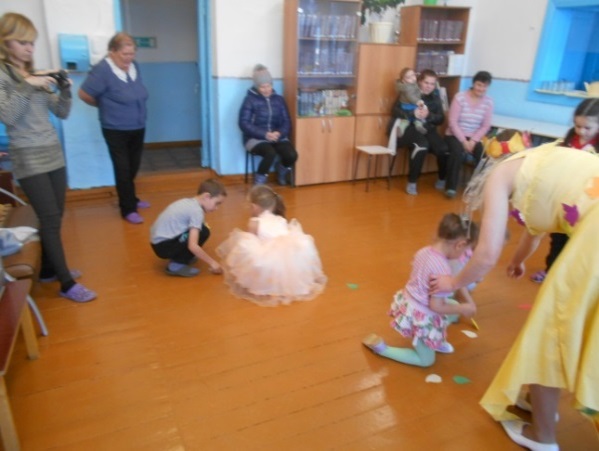 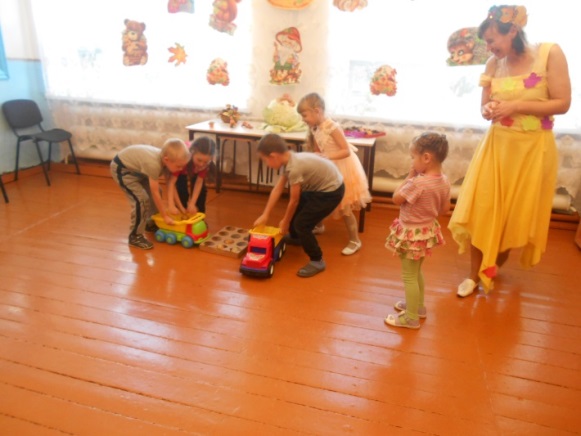 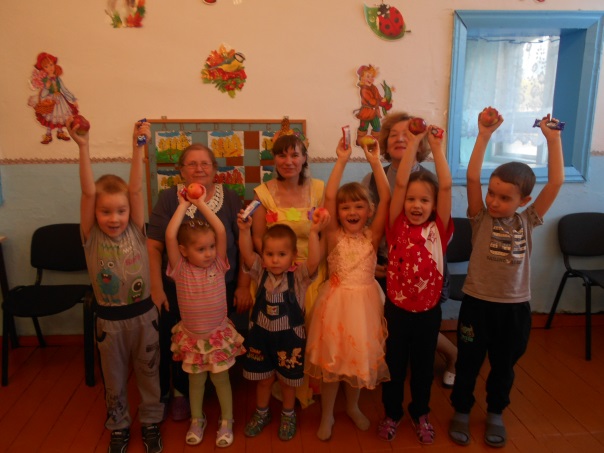 В заключении праздника 
ребята получили
 сладкие призы.
(Ответственный за мероприятие Кравчук Т.А.)
4 ноября 2016 годапознавательная викторина  для детей
«России славные сыны»
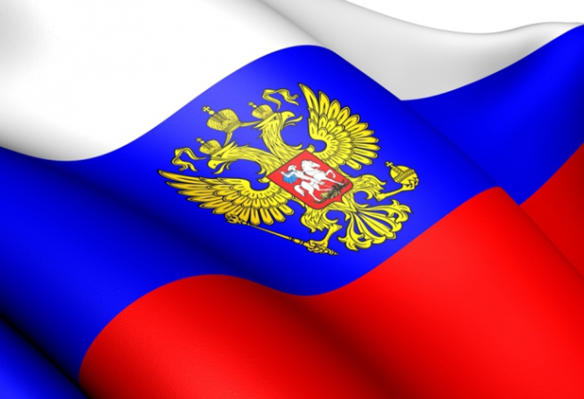 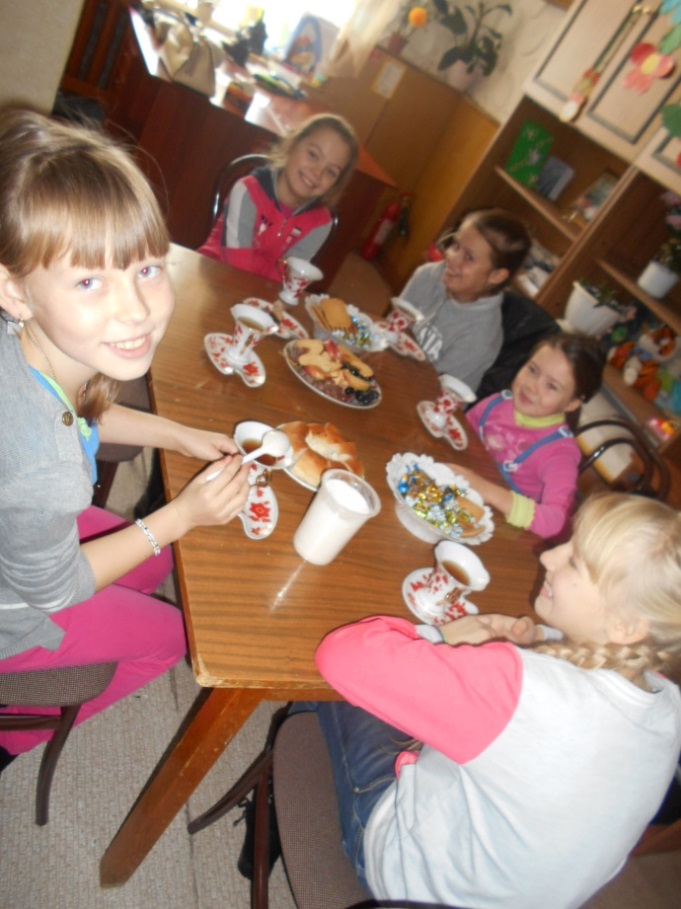 День Народного Единства провели за чайным столом. 
Ребята в викторине и из рассказа ведущей  узнали имена славных сынов России: Минина и Пожарского, Кутузова, Ушакова, Багратиона, Жукова, Рокосовского и других полководцев и маршалов, внесших свой вклад в историю нашего государства.
(Ответственный за мероприятие Кравчук Т.А.)
Познавательно-творческие мероприятия и мастер-классы с детьми
С ребятами разного возраста кружков «Одаренок» и «Акварелька» за отчетный период были проведены различные творческие мероприятия и мастер-классы по овладению техникой работы с бумагой, картоном:
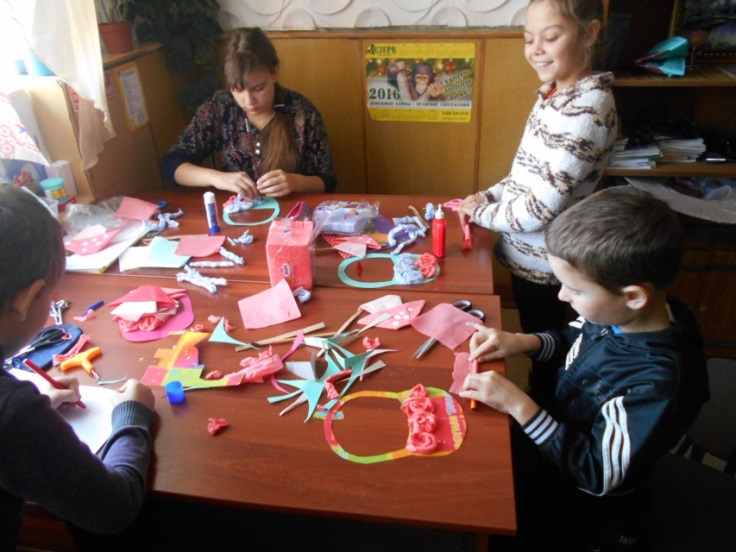 23.10. – «Раз салфетка, два цветочек»
30.10. – «Фантазии из бумаги»
6.11. – «Вырезанки-вытыканки»
7.11. – «Рисуем сказки Роу»
13.12. – «Украсим праздник сами»
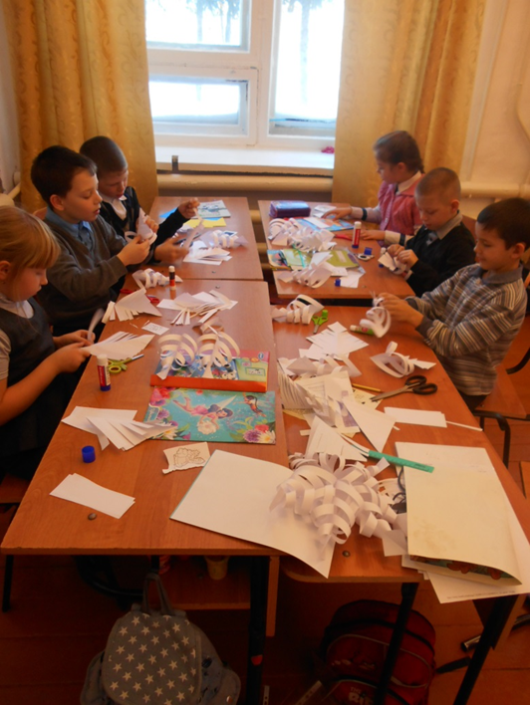 Готовые работы ребят размещались в фойе 
Дома культуры по тематическим выставкам.
(Руководитель творческих кружков 
Кравчук Т.А.)
8 ноября 2016 годаразвлекательная  программа для детей
«В день осенних именин»
Осень- урожайная для 
именинников! Осенних 
 именинников присутствовало
 на традиционном празднике 6 человек. Им в этот день 
звучали слова поздравления и пожелания.
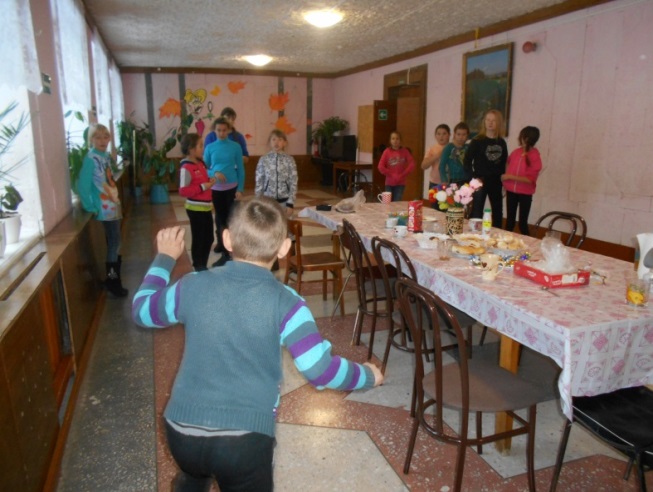 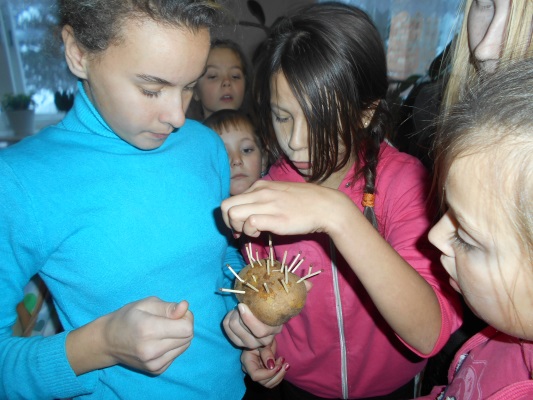 После чаепития все присутствующие дети поиграли и  потанцевали…
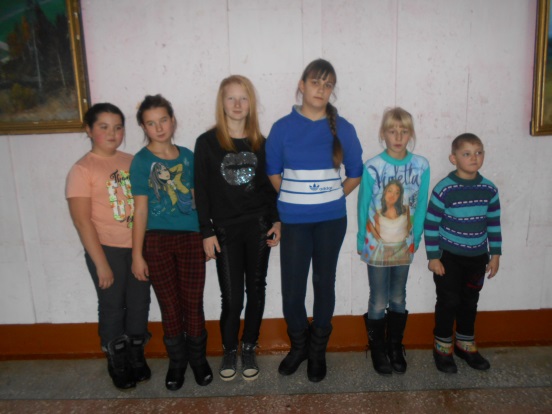 И, конечно, в центре внимания были именинники: Карина Буторина, Виолетта Коноплева, 
Лана Кладова, Аля Амоськина, Кира Максимова,
 Никита Кравчук.
(Ответственный за мероприятие Кравчук Т.А.)
1 декабря 2016 годавыставка рисунков
«По сказкам Александра Роу»
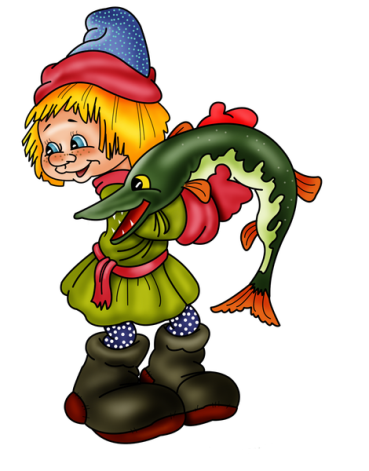 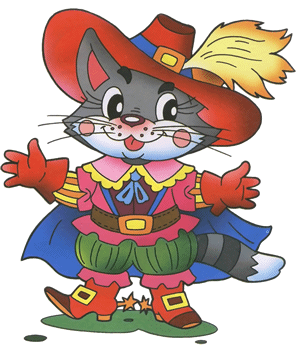 Карандаш возьму да краски,
Дайте несколько минут,
И тогда герои сказки
На бумаге оживут!
В рисунках ребят «ожили» сказочные герои, всеми любимых сказок режиссера Александра Артуровича Роу.
Чтобы нарисовать героев сказок, ребята пересмотрели фильмы и прочли книги, по которым сказочник эти фильмы создавал. 
Приняли участие в выставке ребята начальной школы, члены кружка «Одаренок», ребята школы-интерната «Черемушки».
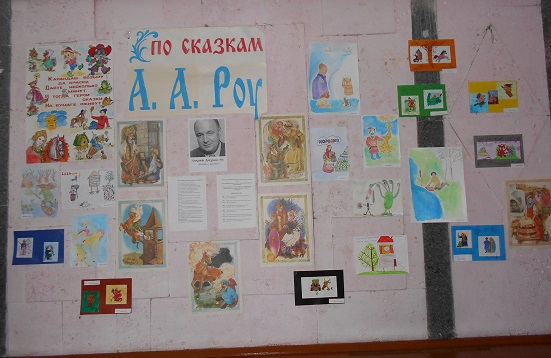 (Ответственный за мероприятие Кравчук Т.А.)
4 декабря 2016 годасмотровой отчетный концерт в год кино
«Сказочная страна Александра Роу»
По  творчеству режиссера-сказочника Александра Артуровича Роу, в честь 110-й годовщины со дня рождения режиссера и  в год КИНО,  была подготовлена большая смотровая концертная программа «Сказочная страна Александра Роу».
Сказительница (Остроумова Г.) начинала и заканчивала очередную сказку, а ведущая программы ( Кравчук Т.) рассказывала о жизни и творчестве А.Роу.
Из 16-ти  его сказок, были показаны наиболее значимые фрагменты из фильмов.
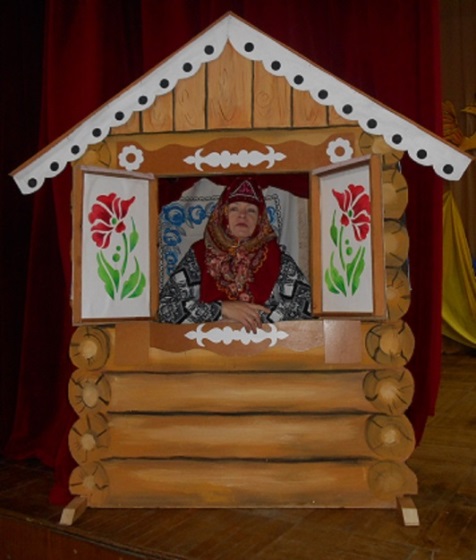 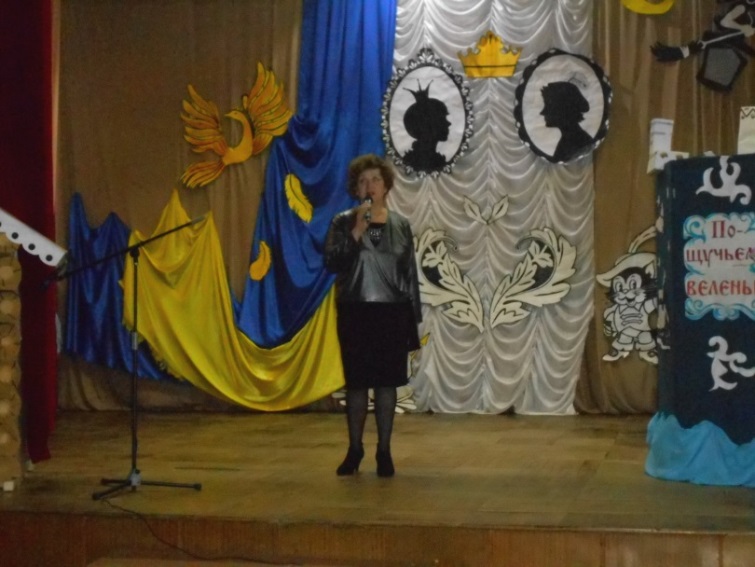 «По-щучьему веленью» - первый  фильм режиссера. На сцене он был показан  
кукольным театром (кукловоды: Кисель Т, Куусмаа Л., Маврина К.,  Хрулев М).
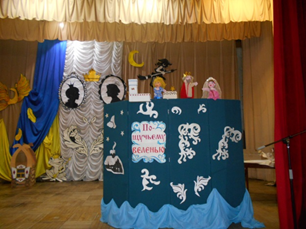 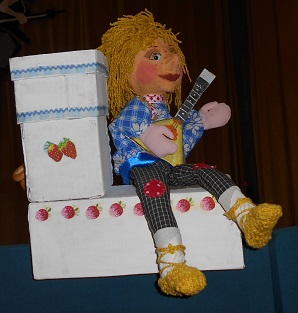 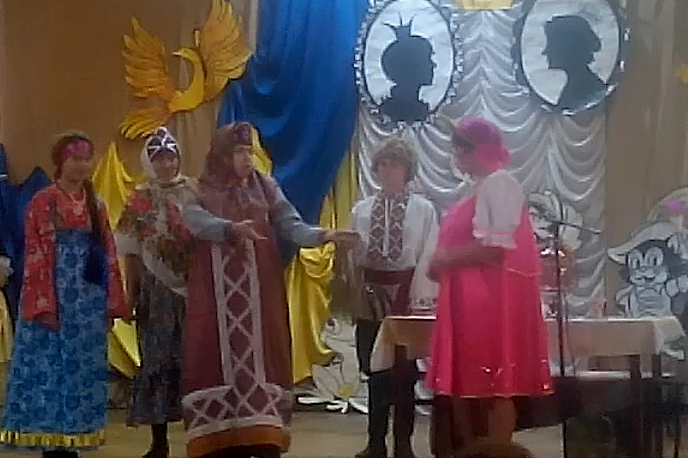 Из сказки «Морозко» был показан эпизод сватовства Марфушеньки. Роли сыграли: мачеха (Остроумова Г.), Марфуша (Максимова Н.),   
сваха ( Полетаева Н.),жених (Хрулев М.), падчерица (Маврина К.)
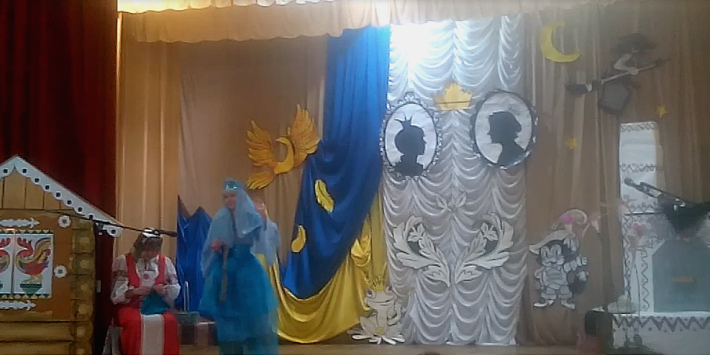 Для показа сказки «Огонь, вода и…медные трубы» был взят фрагмент– диалогняни (Остроумова Г.) и Варвары (Куусмаа Л.)
Под веселую песню «Бабка-Ежка» Кикимор АмоськинаА, Маврина К.) лихо отплясывали Баба-Яга (Куусмаа С.) и ее Избушка-на Курьих Ножках  (Куусмаа Л.).
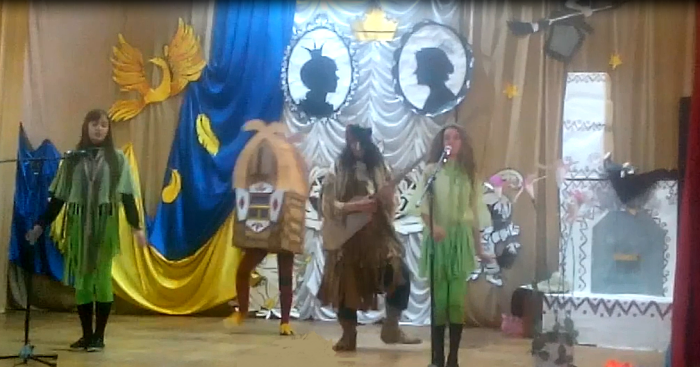 Порадовали зрителей и выступление ложкарей, танцы, показанные ребятами школы-интерната «Черемушки» и танцевального 
кружка «Барбарики» (руководители Харитонович С.,  Перевозчикова Е., Куликова Т., Кравчук Т.).
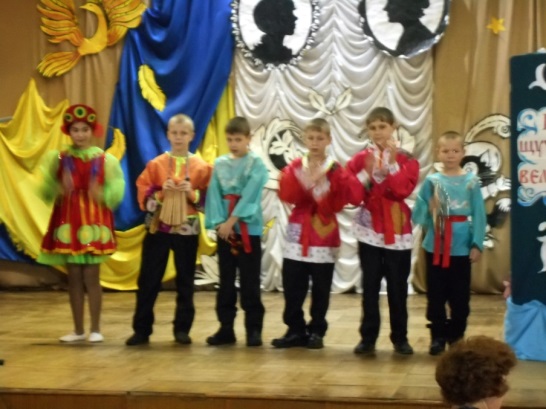 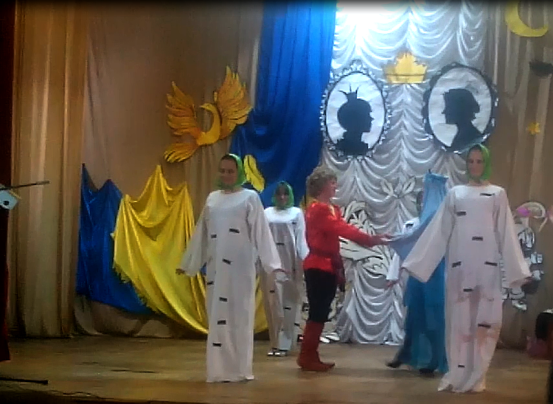 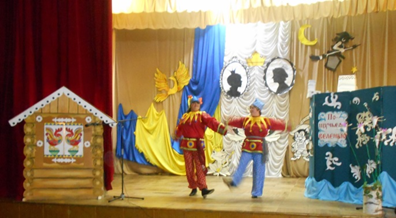 Веселые Скоморохи (Куусмаа В. и Максимова Н.) комментировали сказку и проводили игру со зрителями.
Заключительную песню «Старушек-Веселушек» исполнили (Котлячкова Л.,  Кисель Т., Остроумова Г., Полетаева Н.), а  Куусмаа С. песней «Роу нам показал доброту всех сказок…» закончил программу.
Участникам программы приходилось играть по 2-3 роли,  выкладываясь полностью, не считаясь со временем. 
Была проведена большая работа по оформлению сцены, изготовлению декораций, реквизита, пошиву костюмов.
Представленная на суд районного жюри программа получилась красочной и музыкальной. 
Даже присутствовали некоторые элементы волшебства: распускались цветы на пеньке, который поливала Настенька, «полыхал» огонь за заслонкой печи у Бабы-Яги, 
а в заключении неожиданно  появилась надпись «Конец» на окошке у Сказочницы…
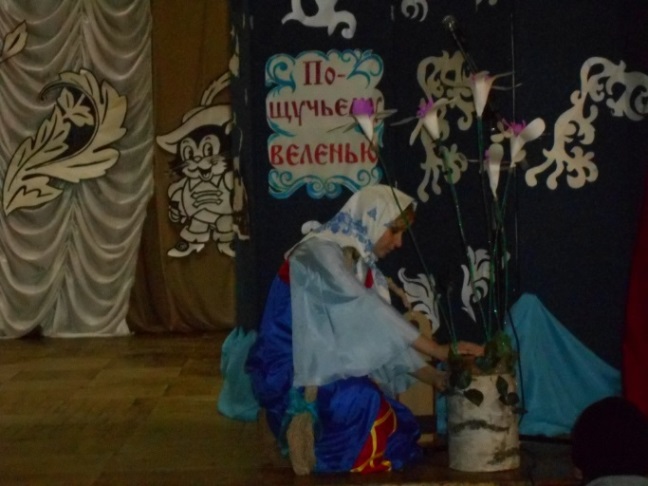 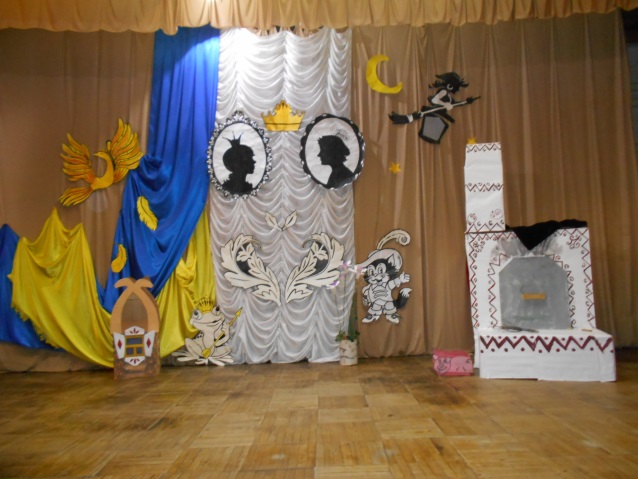 Наградой всем участникам концерта стали теплые слова и отзывы членов жюри и благодарных зрителей, которые с удовольствием вспомнили сказки нашего Детства!
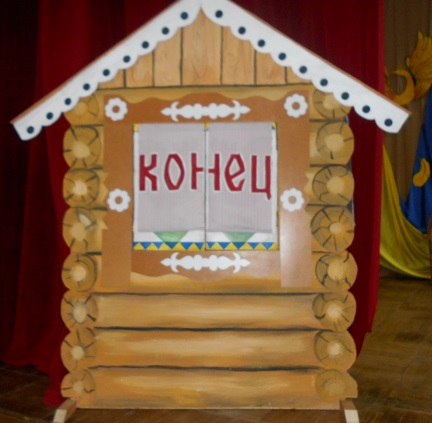 Концерт закончился, а все в зрительном зале сидели и ждали продолжения…
(Ответственные за мероприятие  Кисель Т.А., Кравчук Т.А.,  Куусмаа В.А.)
15 декабря 2016 годаобластная выставка ДПИ
«Волшебник Новый год»
Приняли участие в областной выставке декоративно-прикладного искусства «Волшебник Новый год».
Отправлено на выставку 7 работ, приняли участие в изготовлении поделок 4 человека (кружок «Одаренок»)
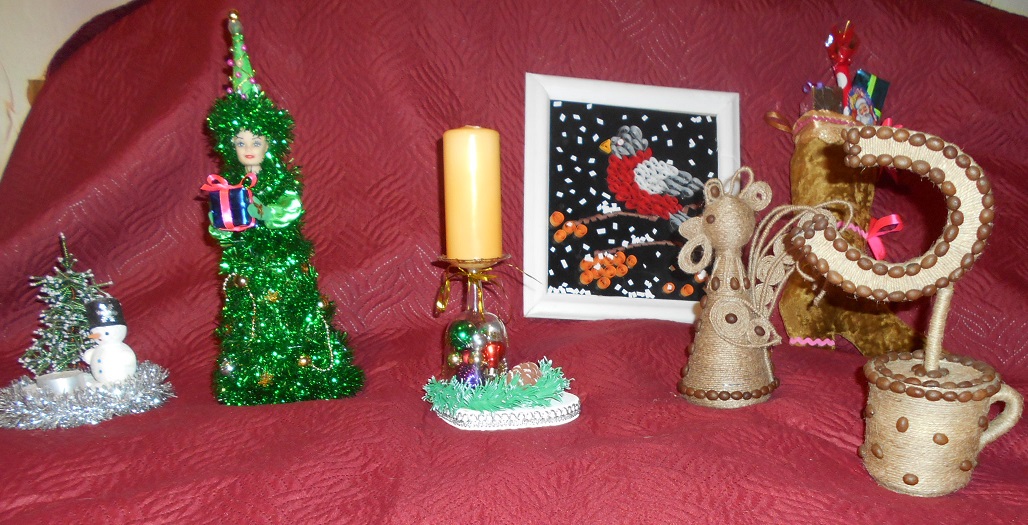 (руководитель кружка Кравчук Т.А.)
23 декабря 2016 годавыставка детских рисунков, поделок 
 и вырезанок из бумаги
 «Новый 2017 год»
Дети на кружке «Одаренок» из цветной бумаги вырезали картинки на новогоднюю тему, делали различные поделки из бумаги и картона, рисовали рисунки…
Приняли участие 12 человек (более 40 работ)
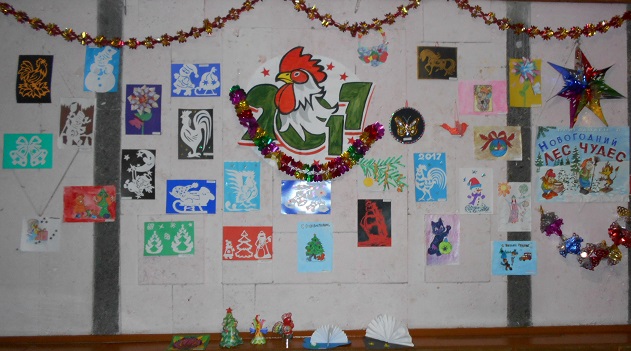 (руководитель кружка Кравчук Т.А.)
25 декабря 2016 годавыставка-продажа работ ДПИ в Доме детского творчества
     «Новогодний калейдоскоп»
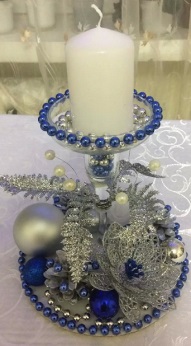 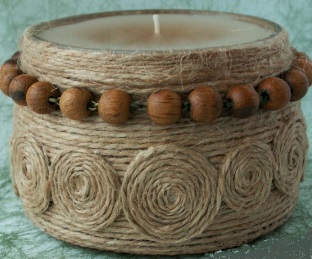 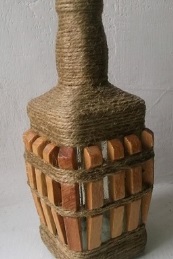 Организаторы выставки – районный  Дом Детского Творчества.
Всего представлено на выставку-продажу 48 работ.
Активное участие  приняли ребята школы интерната «Черемушки» (препод: Куликова Т.Т.), 
ребята кружка «Одаренок» при Доме культуры  
(рук. кружка Кравчук Т.А.)
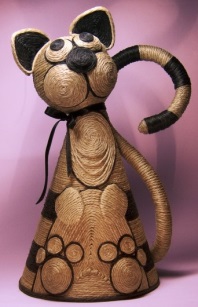 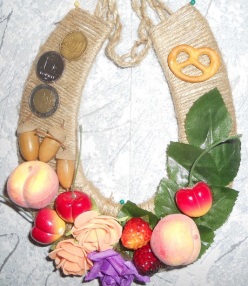 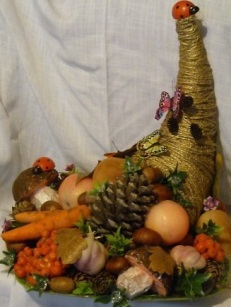 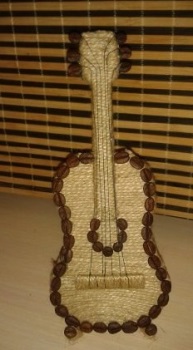 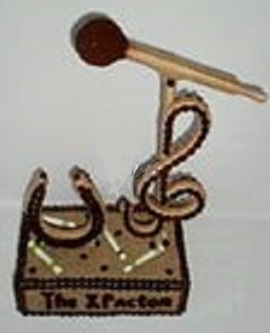 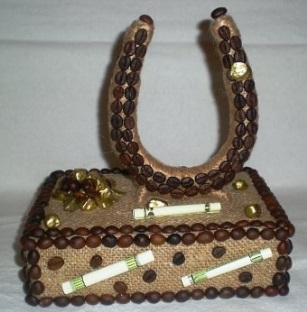 (Ответственный за мероприятие Кравчук Т.А.)
27 декабря октября 2016 годадетская новогодняя елка
«Путешествие в Страну Новогодию»
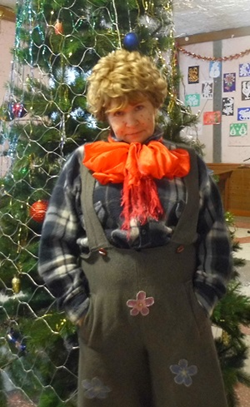 Ведущая программы (Кравчук Т.) зачитала детям телеграмму, в которой Дед Мороз и Снегурочка приглашают детей в сказочную страну Новогодию.
На «поезде», который изображают дети, взявшись за руки, вместе с Карлсоном (Остроумова Г.) начинается «путешествие»…
Первая «остановка поезда»
 - Тридесятое царство.
Царь (Трушляков Ю.) дает детям игровое задание, выполнив которое, они продолжают свое «путешествие»
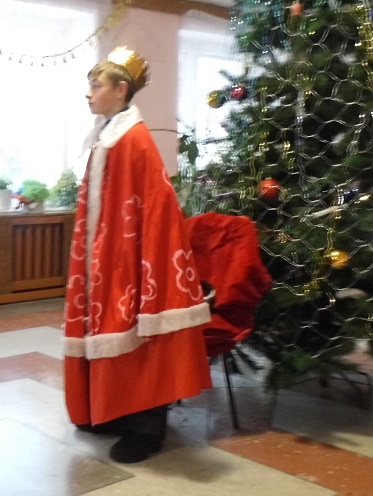 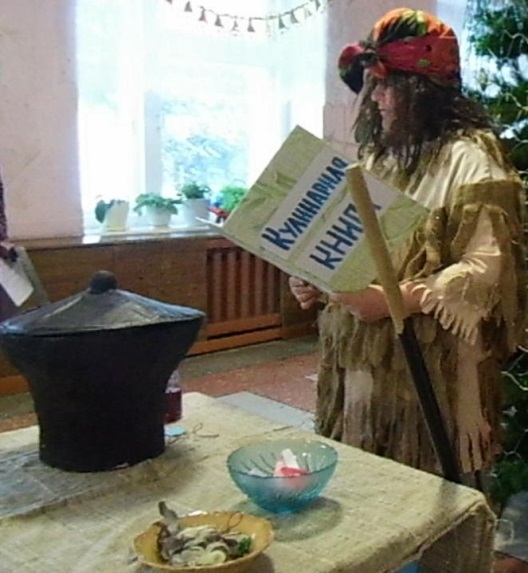 Следующая станция – Болотная
Баба-Яга (Кисель Т.) заваливает дорогу снежками, делает различные «пакости, а когда дети справляются с ее заданием, взять ее в страну Новогодию
На остановке «Снежной» Айболит (Амоськина А.) раздает витамины всем, чтобы они не заболели в холодной стране Деда Мороза
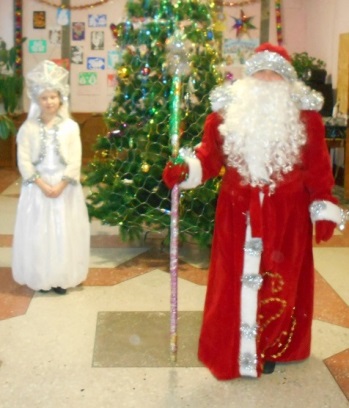 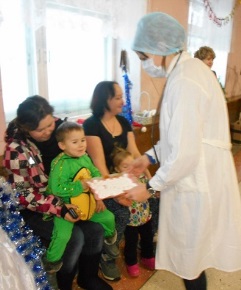 Вот и Страна Новогодия, где ребят встретили Дед Мороз (Баженова А.) 
 и Снегурочка (Мочалова К.)
Вместе с ними дети водили хороводы, играли в различные игры, рассказывали стишки и пели песни.
Дед Мороз всех угощал конфетами…
Все присутствующие дети
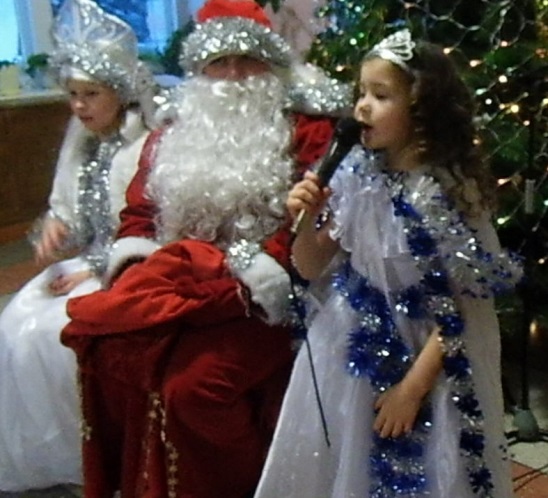 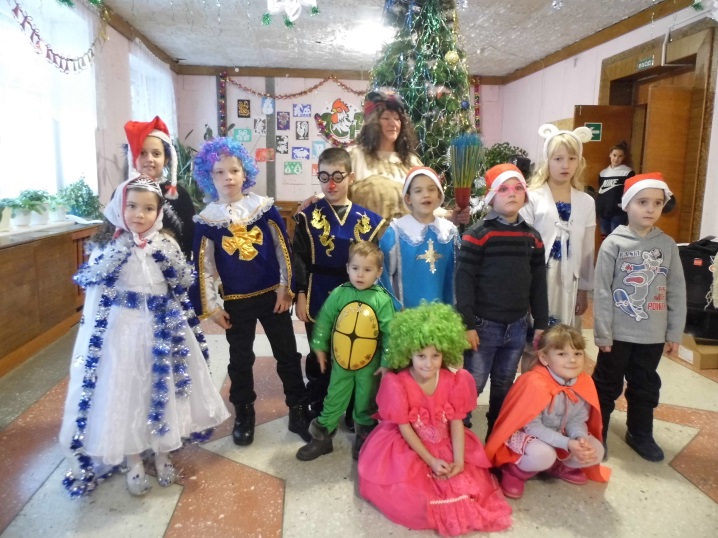 были в карнавальных костюмах.
 Активно участвовали в конкурсах, танцевали и веселились
у елки.
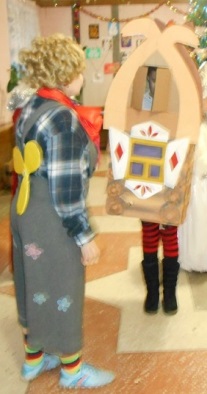 В конце праздника все получили подарки, которые Баба-Яга спрятала в своей Избушки (Маврина К.)
(Ответственный за проведение елки Кравчук Т.А.)
30 декабря 2016 годановогодняя театрализованная программа
«Встречаем год Петуха»
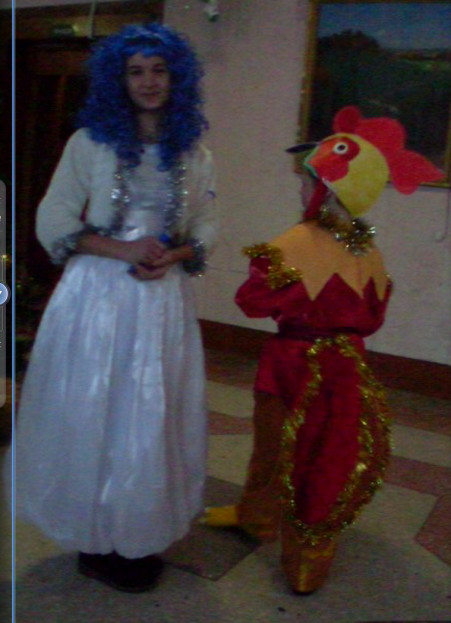 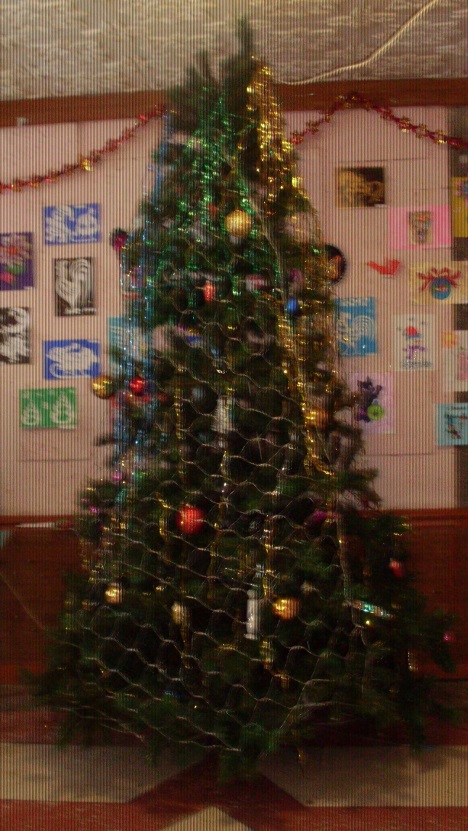 С играми, театрализацией, хороводами и лотереей проведено новогоднее мероприятие…
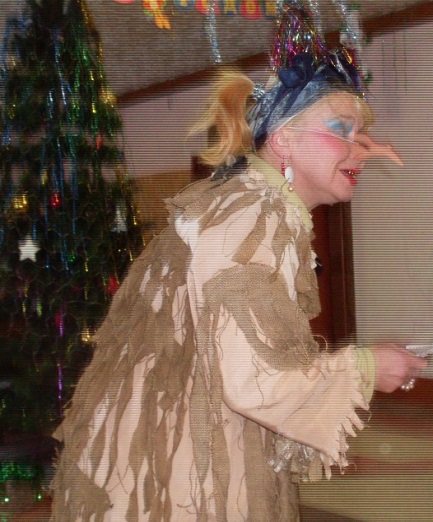 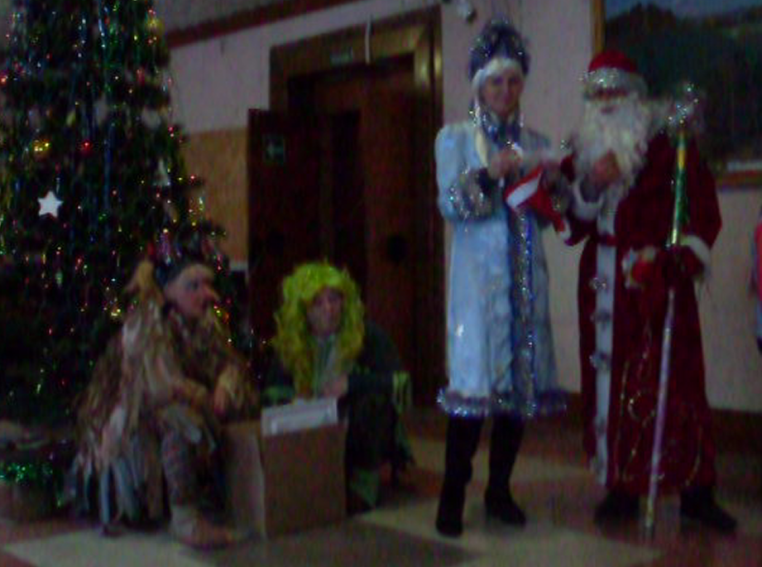 (Ответственный за проведение Куусмаа В.А.)
30 декабря октября 2016 годаразвлекательная новогодняя программа
Театрализованная новогодняя программа для жителей села Гришкино, была проведена с участием самодеятельных артистов, которые исполняли роли Снеговиков, Бабок-Ежек, Деда Мороза, Снегурочки и других сказочных персонажей.
Присутствующие на празднике зрители принимали активное участие в различный играх, конкурсах, танцах…
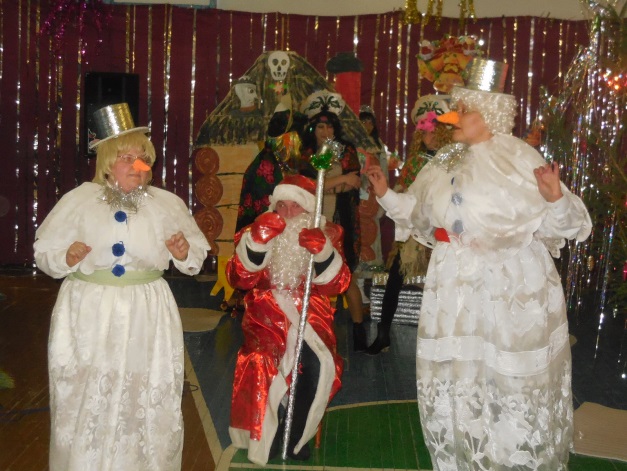 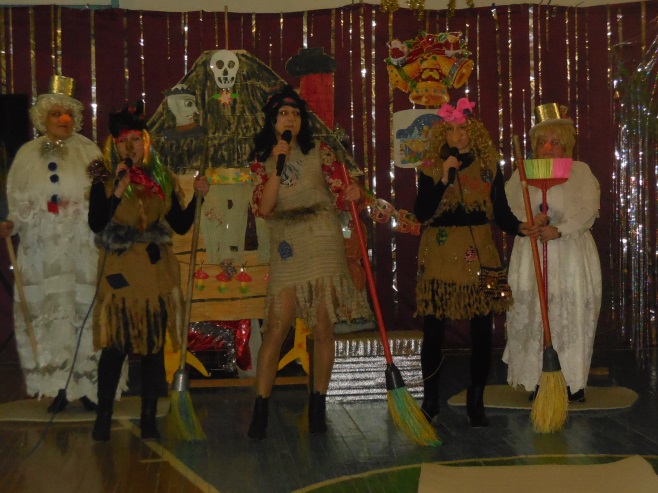 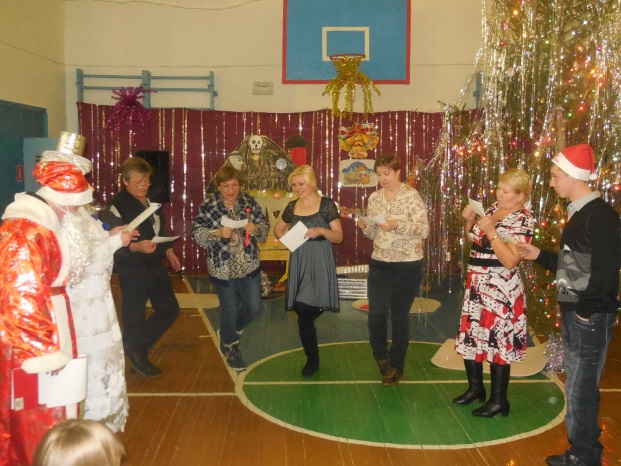 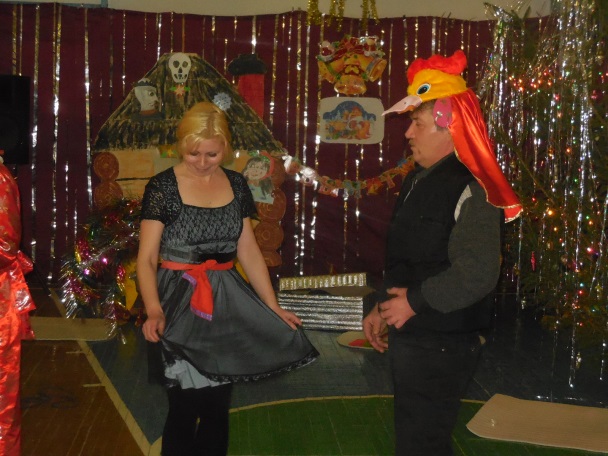 (Ответственный за проведение елки Капишникова Л.Г.)
Мероприятия,
проводимые в кружках и клубах по интересам
23 октября – «Есть на свете страна –Сказка» - развлекательная  программа  ответ: Куусмаа В.А. 
28 октября – «В гости сказка к нам пришла» -  игровая  программа (клуб «Затейник») 
                                                                           рук: Куусмаа В.А. 
30 октября – «Здоровье погубишь, новое не купишь» - развлекательная  программа (клуб 
                                                                    «Затейник») рук: Куусмаа В.А. 
30 октября – «Чай, чай, выручай!» посиделки  (ответ: Куусмаа В.А.)
04 ноября – «Когда едины, мы непобедимы!»  познавательная программа (клуб 
                                                                    «Затейник») рук: Куусмаа В.А. 
05 ноября – «Страна сказок и волшебства» - игровая программа  ответ:  Капишникова Л. Г.
06 ноября – «С шарадами на «ты»  игровая программа  для детей (провела  Куусмаа В.А. )
08 ноября – «В гостях у госпожи Игры» - игровая программа  для детей  ответ:  Капишникова Л. Г.
10 ноября – «Я вырос здесь и край мне этот дорог!»   литературный вечер  (клуб «Радуга») 
                                                                       рук:  Капишникова Л. Г.
13 ноября – «Учимся жить и дружить вместе» - игровая  программа  ответ: рук: Куусмаа В.А.
16 ноября – «Викторина о мультфильмах» программа  для детей  ответ:  Капишникова Л. Г                                                                    
                    2 раза в неделю проводились танцы и дискотеки для детей
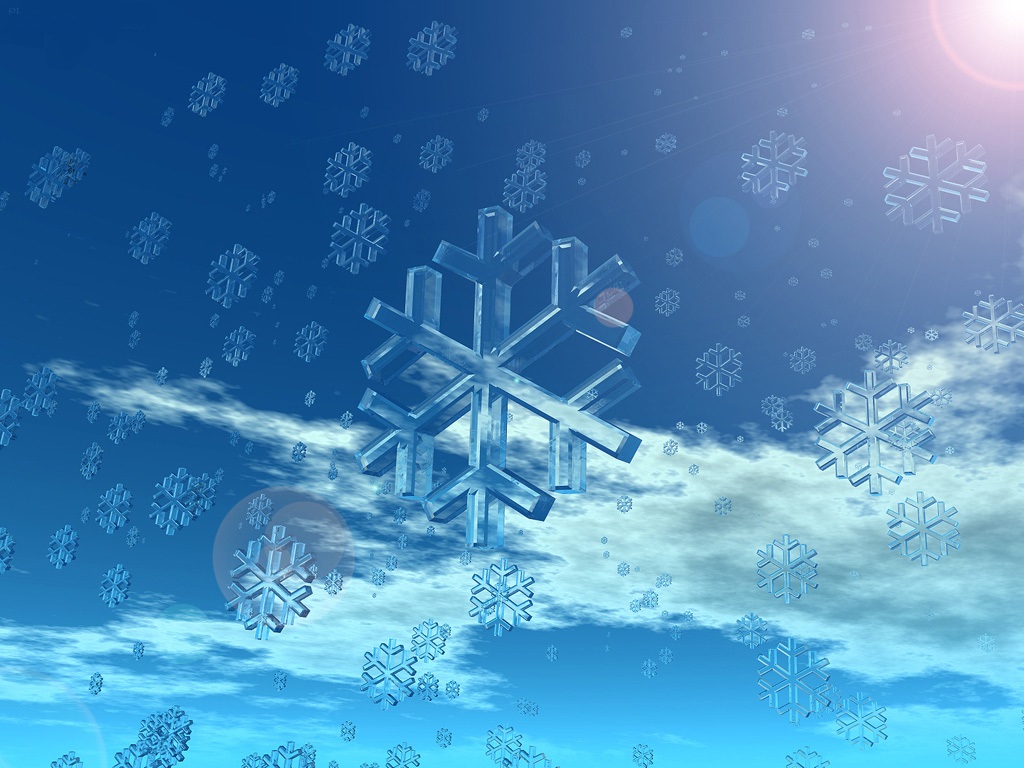